N U M B E R S
N U M B E R S
CHAPTER 3-4; 8:5-26
LEVITES CHOSEN AND CONSECRATED
3:1-4 – Priests come from a specific line among the Levites
Exod. 28:1; Lev 10
Eleazar and Ithamar are the two remaining sons of Aaron (3:4)
Their family lines will determine the priestly lineage (including the High Priest) 
3:5-10 - All other Levites are called to serve, assisting the High Priest and the community regarding the tabernacle
Take care of the furnishings and implements and transport them when needed
Protect (keeping) the sanctuary from “unauthorized” intruders (2:51; 3:10, 38) 
Age of service: 30-50 yrs old (4:3, 23, 30, 35)
N U M B E R S
CHAPTER 3-4; 8:5-26
LEVITES CHOSEN AND CONSECRATED
Gen 2:15 
“The Lord God took the man and put him in the garden of Eden to work it and keep it.”
Gen 3:24 
“…He placed the cherubim and a flaming sword that turned every way to guard the way to the tree of life.”
LXX, fulasso, “guard, keep” – Lk. 11:28; 1 Tim. 6:20
Larger pattern:  Levitical responsibilities  Adam’s original responsibilities
Num. 3:7-8, ESV
“They shall keep guard over him and over the whole congregation before the tent of meeting, as they minister at the tabernacle. They shall guard all the furnishings of the tent of meeting, and keep guard over the people of Israel as they minister at the tabernacle.”
keep guard
minister
guard
minister
N U M B E R S
CHAPTER 3-4; 8:5-26
LEVITES CHOSEN AND CONSECRATED
4:1-49
KOHATHITES
Carry items of the sanctuary* (ark, veil, candlestick, table, altars, implements)

GERSHONITES
Carry the tent covering and screens of the courtyard and ropes

MERARITES
Carry the tent poles, crossbars, bases, ropes and pegs
6200
N
Mahlites     Mushites
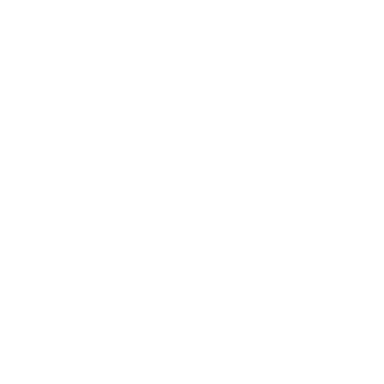 W
E
MERARITES
S
MOSES
AARON
PRIESTS
GERSHONITES
Libnites

Shimeites
KOHATHITES
7500
Amramite     Izharite     Hebronite     Uzzielite
8600
N U M B E R S
CHAPTER 3-4; 8:5-26
LEVITES CHOSEN AND CONSECRATED
3:11-51 – Levites are taken in place of the firstborn of Israel
Exod. 11:4-7; 13:1, 11-16
They will render service as the firstborn, in the place of the actual firstborn of the nation (3:13, 41)
Firstborn more than simple birth order - also conveys familial status/authority
Levite males one month and older are counted and registered – 22,000 (3:17-39)
Firstborn of Israel in excess of the number of Levites are redeemed at a monetary valuation (3:40-51)

A redemption price will eventually be paid in perpetuity by a Firstborn for all spiritual Israel 
1 Cor. 6:19b-20; Col. 1:13-15, 19-20
N U M B E R S
CHAPTER 3-4; 8:5-26
LEVITES CHOSEN AND CONSECRATED
8:5-26 – Levites consecrated in the presence of the community
Like the priests, the Levites are to purify themselves (8:5-7)
Offerings are made on behalf the Levites… (8:8)
…but they, themselves, are also an offering (8:9-15)
“…so that no plague will come against the Israelites when they approach the sanctuary.” (8:19)
N U M B E R S
CHAPTER 5   
SITUATIONAL REGULATIONS
5:1-4 – Certain unclean individuals must be sent outside the camp
Ref. Lev 13-15
5:5-10 – Compensation for sin against others
Ref. Lev 5
If no living beneficiary, offering will go to priests
5:11-31 – Ritual to determine secret adultery
Instances where a husband suspects infidelity of the wife, but facts are concealed or unclear
Remember: This is a specific scenario, both given - and effected - by God.
In many ways, this is superior to the eventual “certificate of divorce” concession in Deut. 24
N U M B E R S
CHAPTER 6   
NAZARITE VOW
Vow of specific dedication to God
nazar, “pruned; set apart”
Period of complete devotion, marked by specific regulations similar to those for priests:
SOBRIETY – No strong drink, wine or even grapes
CONSECRATION – Hair must not be cut
PURITY – Cannot touch a corpse
Examples in scripture:
Samson and his mother (Jdg. 13), Samuel (1 Sam 1), John the Baptist (Lk. 1:15)
Paul? (Acts 18:18)
Vow can be short term or perpetual
Available for men and women
Instances in scripture seem to associate this vow with obtaining the Lord’s favor or blessing
Significance of hair:
se’ar - hair
nezer - “consecrated hair”
High priest’s diadem (Ex. 29:6; Lev. 8:9)
King’s crown (2 Sam. 1:10)
Both are individuals consecrated to God
N U M B E R S
CHAPTER 9-10a   
PREPARING TO DEPART SINAI
Events surrounding departure from Sinai in some ways mirror the Exodus from Egypt: